ZDC ISOLATED THUNDERSTORM SWAP EVENT:

On 9/5/2018 (4:30 PM) for about 30 min we had an isolated thunderstorm develop on the Delmarva (j79,j121).

Both W386 (east) and PXT (west) were hot (military movement)  so deviations were not possible.
      This small area of TS resulted in the East coast being shut down (SWAP). 

I guess the takeaway is ...check to see if TMU will be able to use military airspace in this area.
      Had TMU been able to use military airspace this would have been a non-event.
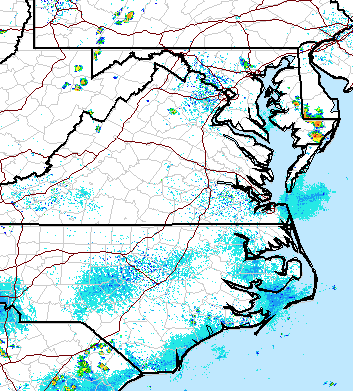